МБОУ «Лицей №34»
Рисование в приложении Krita.
Проект по теме: «Рисование  в приложении Krita  при помощи графического планшета».
Выполнил: ученица 9 «В» класса             Биряльцева Мария
Г. Новокузнецк, 2022
Рисование в приложении Krita.
Цель: 
нарисовать рисунок в приложении Krita при помощи графического планшета.
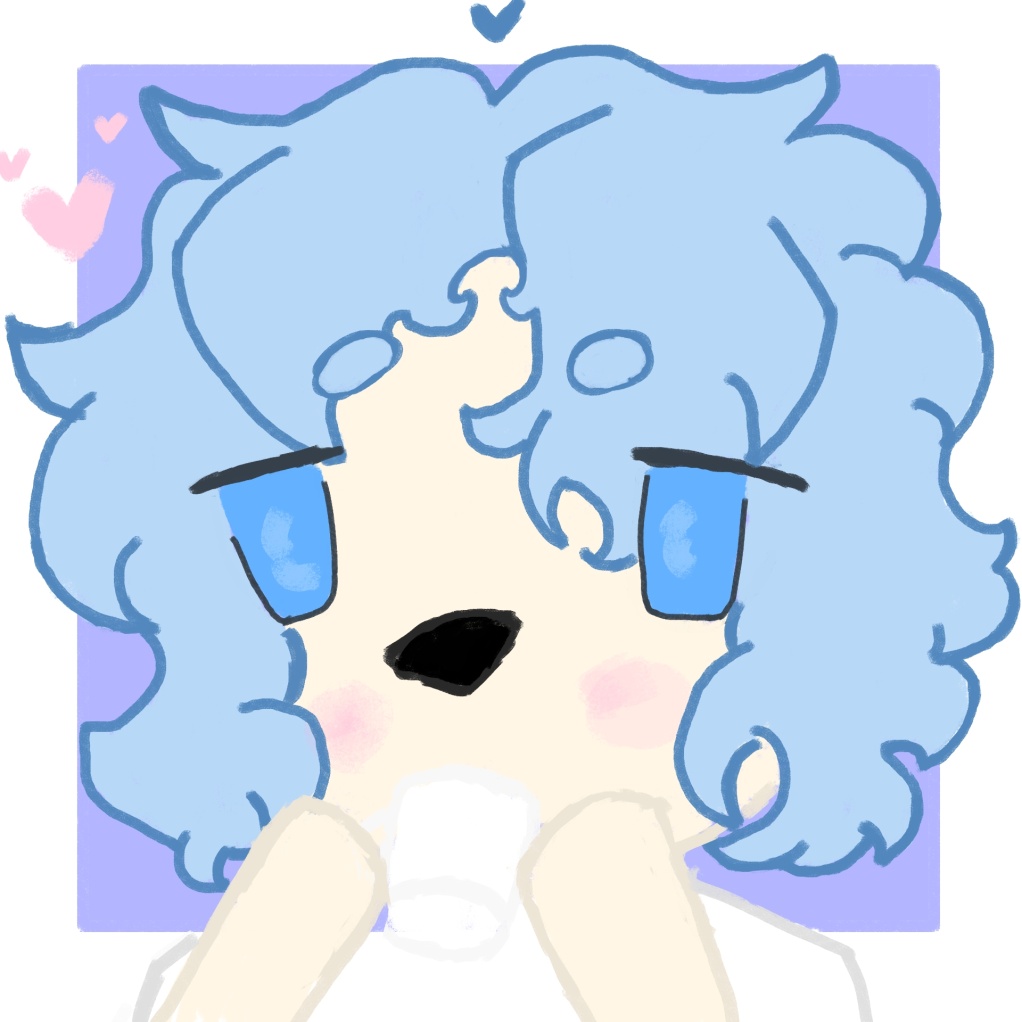 Задачи:
Ознакомиться с методами работы в приложении Krita, программы для создания рисунков.
Создать изображение в Krita.
Развить знания о применении  Krita.
Подготовка в Krita рабочего пространства
Ознакомление с инструментами для рисования в Krita.
Выбор форм
Текст
Каллиграфическое перо
Редактирование форм
Линия
Рисование от руки
Эллипс
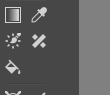 Прямоугольник
Градиент
Цветовой миксер
Инструмент редактирования тон. маски
Умная заплатка
Заливка
Создание скетча.
Рисуем скетч- первоначальный набросок рисунка. Позже его можно будет удалить или скрыть в слоях.
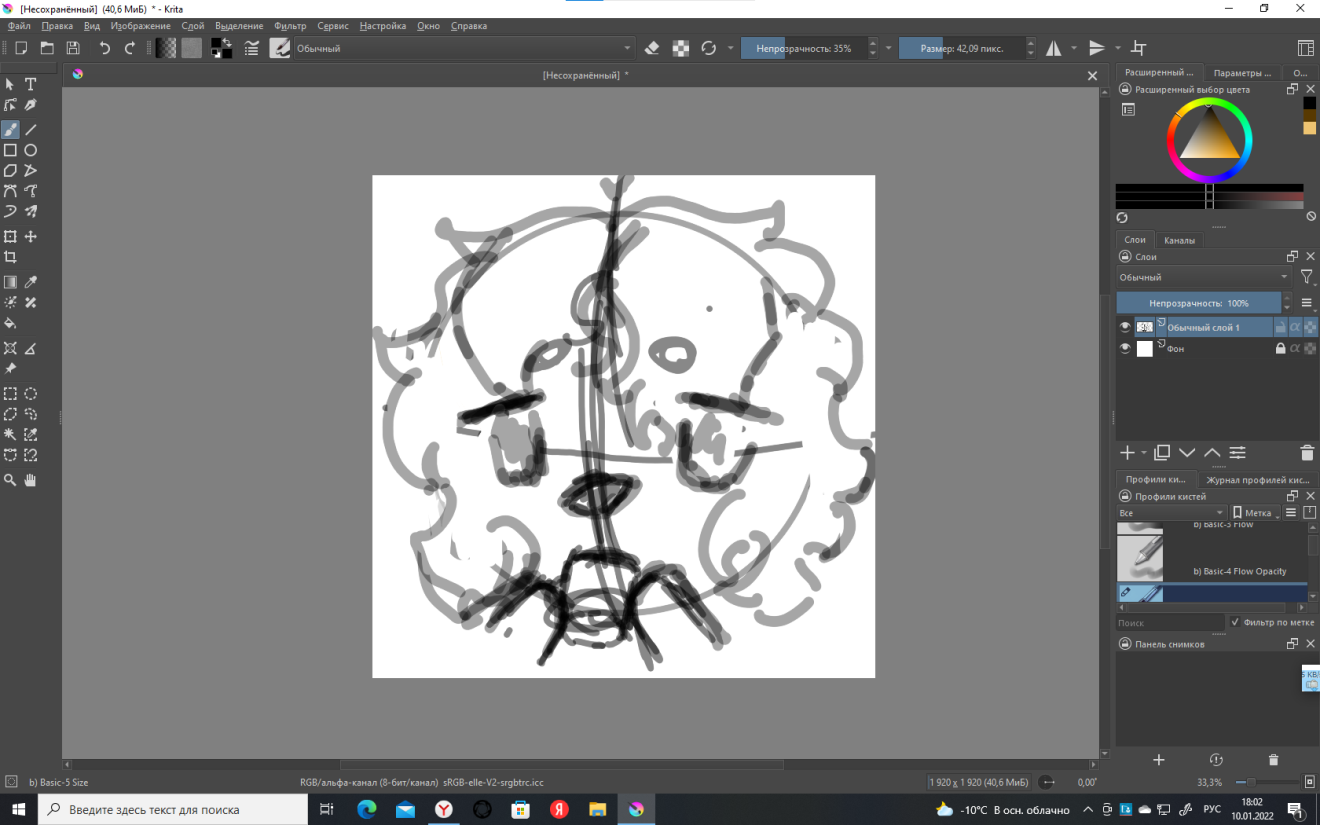 Создание лайна.
Теперь мы делаем лайн- цветную обводку скетча без вспомогательных линий.
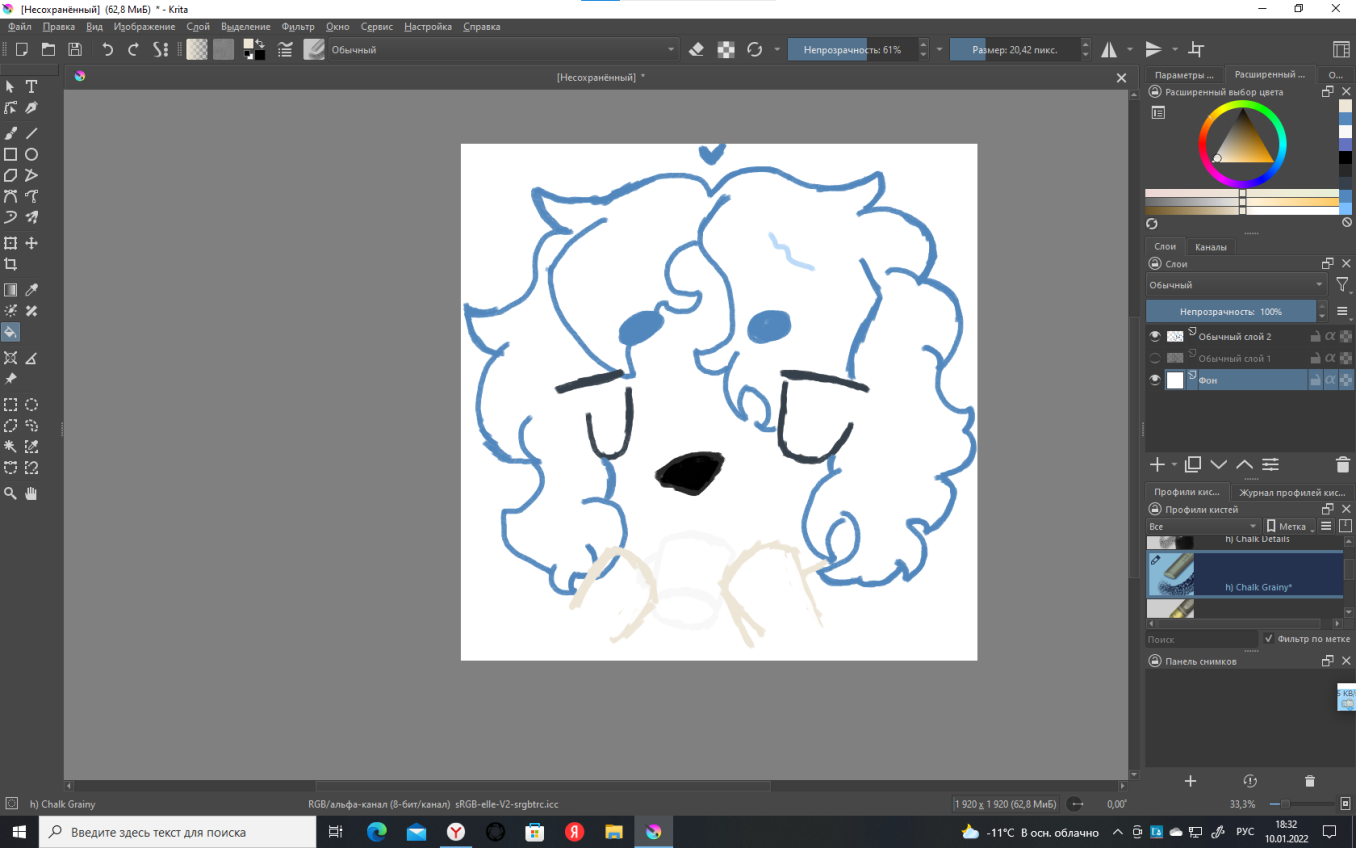 Работа с фоном.
Далее мы делаем фон. У нас это заливка фона цветом.
Покраска рисунка.
Делаем покрас и в некоторых нужных местах добавляем тени и блики, по необходимости. Также я добавила маленькие детали.
Конец.
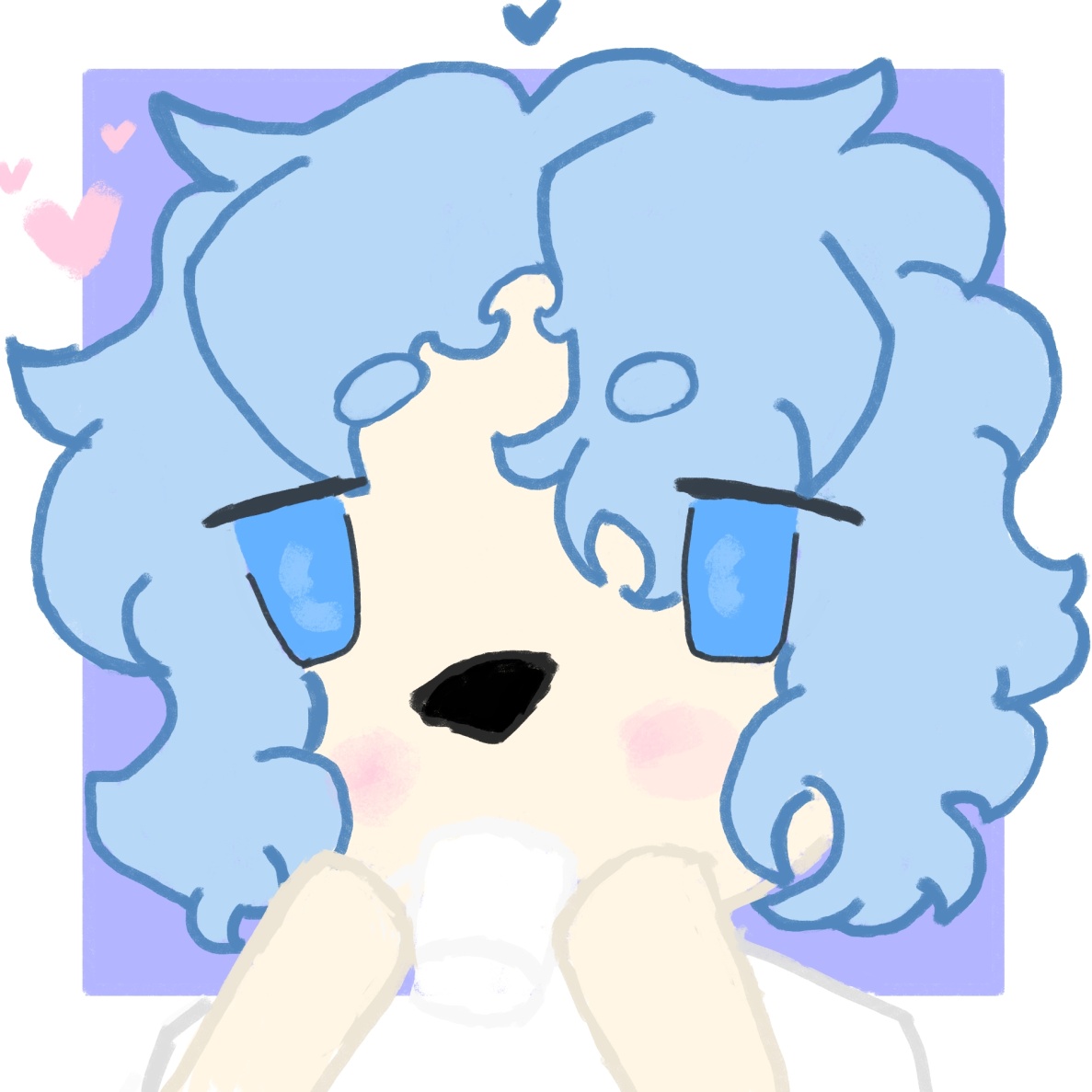 Работа с рисунком закончена. В конце я немного изменила фон.  И сохранила рисунок в формате png.